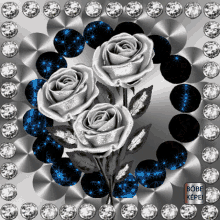 স্বাগতম
শিক্ষক পরিচিতি
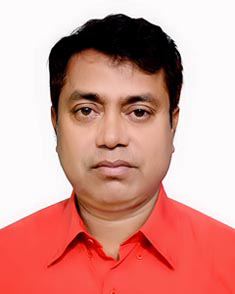 মোঃ তোফায়েল হোসেন
প্রভাষক (ব্যবস্থাপনা ) 
সান্তাহার টেকনিক্যাল এ্যান্ড বিজনেস ম্যানেজমেন্ট কলেজ। 
ডাকঃ সান্তাহার ,উপজেলাঃ আদমদীঘি জেলাঃবগুড়া।
  মোবাইলঃ ০১৭১৬০১৭৩৫১
Email:-  litonnenews70@gmail.com
আজকের পাট পরিচিতি
সমন্বয়সাধন
(Co-ordination)
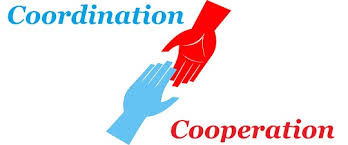 সমন্বয়সাধন এর ধারনা
বর্তমান বৃহদায়তন ও বিশেষায়িত উৎপাদন ব্যবস্থায় প্রতিষ্টানের কাজকে প্রকৃতি অনুযায়ী বিভিন্ন বিভাগ ও উপ-বিভাগে ভাগ করা হয়। এক্ষেত্রে কার্যসম্পাদনে বিভিন্ন লোক নিয়োজিত করা হয়। প্রতিষ্টানের বিভিন্ন কর্মীর কাজের বিশ্লেষন ও এদের মধ্যে ভারসাম্য স্থাপনের প্রক্রিয়া হচ্ছে সমন্বয়।
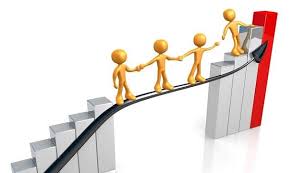 সমন্বয়সাধনের মাধ্যমে কাজই উন্নতির সোপান
সমন্বয়সাধনের পাঁচটি বৈশিষ্ট্য
সমন্বয় একটি ব্যবস্থাপকীয় কাজ।
প্রধান নির্বাহীর উপর সমন্বয়ের দায়িত্ব।
সমন্বয় একটি দলগত প্রচেষ্টা
এটি সাংগঠনিক কার্যক্রমের মধ্যে  ঐক্য স্থাপন করে
সমন্বয় ব্যবস্থাপনার সকল কাজের অংশ।
শিখনফল
এ পাঠ শেষে শিক্ষার্থীরা…
১।সমন্বয় কী তা বলতে পারবে ?
২।সমন্বয়ের বৈশিষ্ট্য লিখতে পারবে ?
৩। সমন্বয়ের গুরুত্ব ব্যাখ্যা করতে পারবে
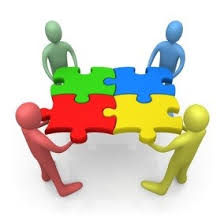 সমন্বিত কাজ সুষ্ট ব্যবস্থাপনার অংশ
সমন্বয় সাধন
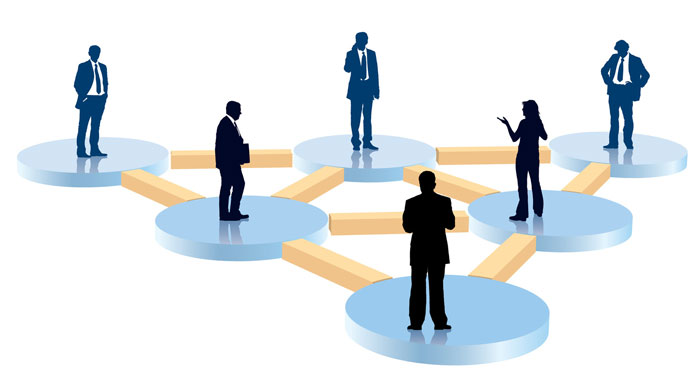 সংগঠনের কর্মী, বিভিন্ন বিভাগ ও উপবিভাগের মধ্যে কার্যকর যোগাযোগ স্থাপন
একক কাজ
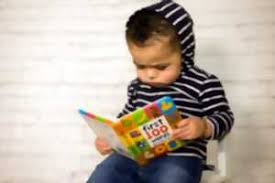 সমন্বয় অর্জনের কৌশল কী ?
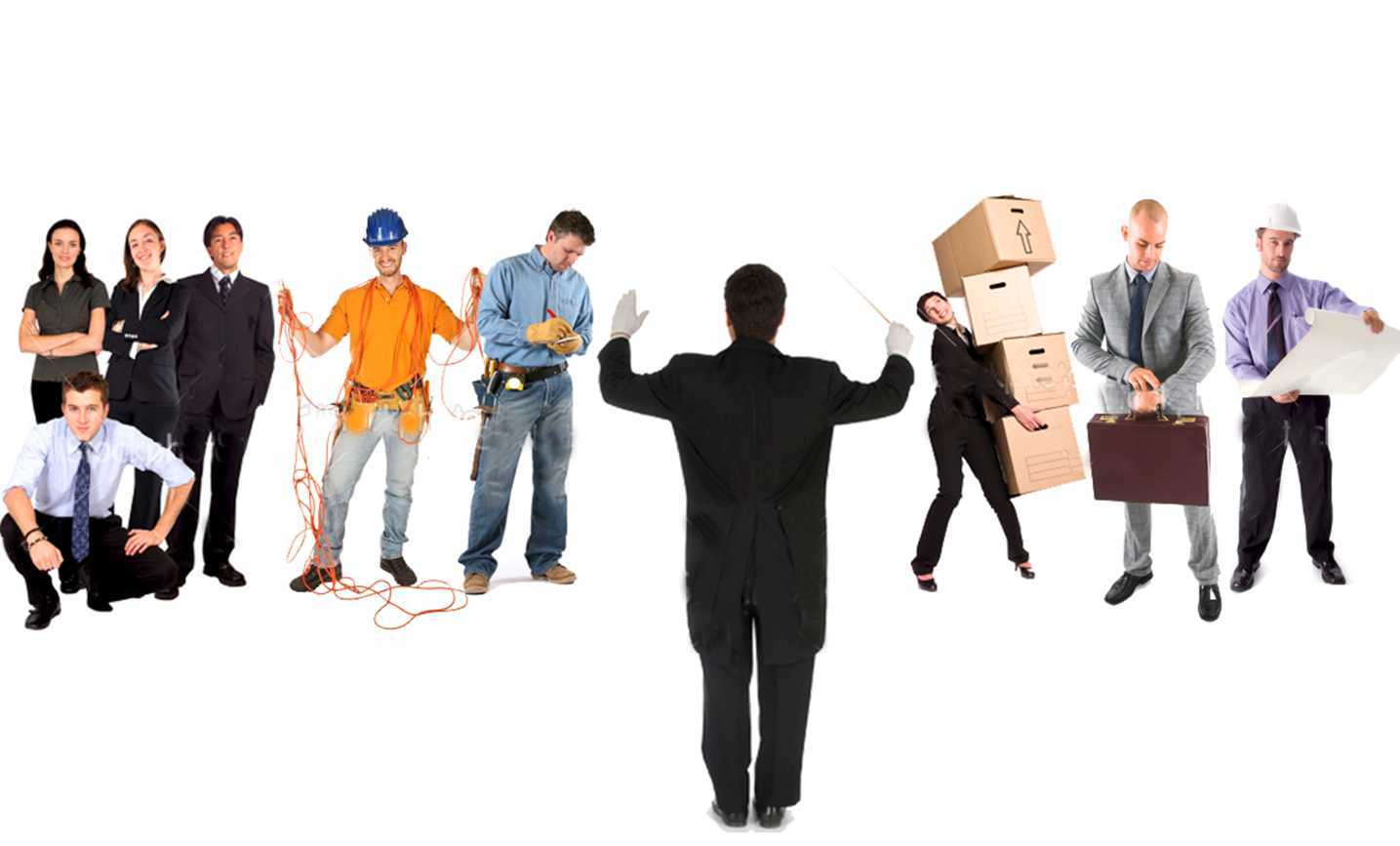 দলগত কাজ
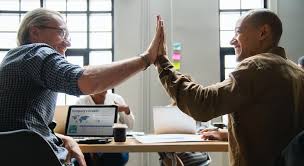 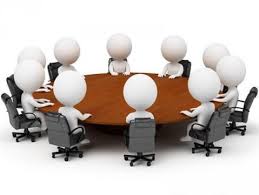 চিত্র দেখে বৈশিষ্ট উল্লেখ কর  ও সমন্বয়ের কোন নীতির অবর্তমানে একটি কোম্পানীর লোকশানের সন্মুখীন হতে হয়।
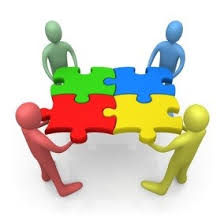 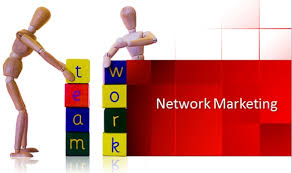 মূল্যায়ন
সমন্বয় সাধন কী?
নমনীয়তার নীতি কী?
শুরুতে সমন্বয়ের নীতি কী?
বাড়ীর কাজ
সমন্বয় ও সহযোগিতার মধ্যে সম্পর্ক কী ?
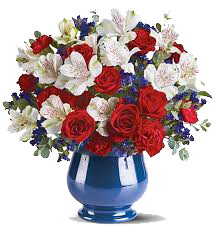 ধন্যবাদ